NaturErhvervstyrelsen27. januar 2015
Søren Kolind HvidSEGES P/SPlanter & Miljø
Emissionsbaseret Kvælstof- og arealregulering
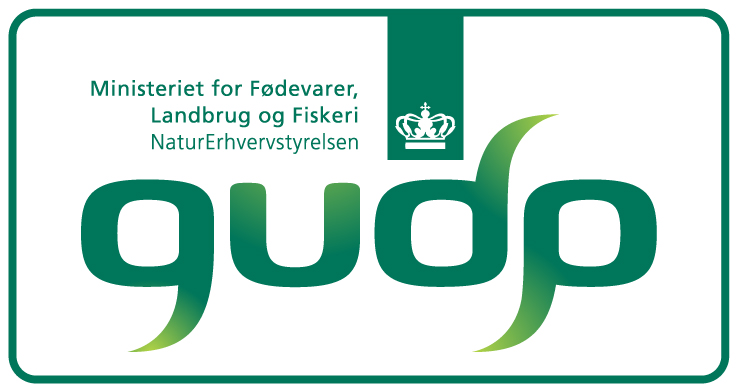 GUDP projekt: Emissionsbaseret kvælstof- og arealregulering
Formål: Opnå en mere omkostningseffektiv arealregulering ved at udvikle og indføre en emissionsbaseret regulering som en tilvalgsmulighed.
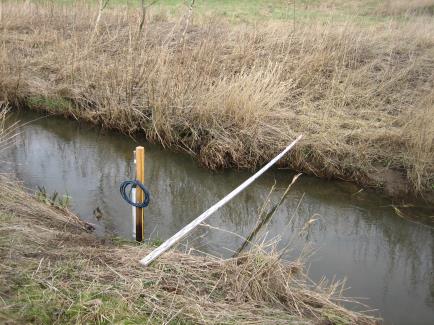 Koncepter for målemetoder udvikles ogafprøves i nyt GUDP-projekt (2014-17).
Deltagere i GUDP projekt:
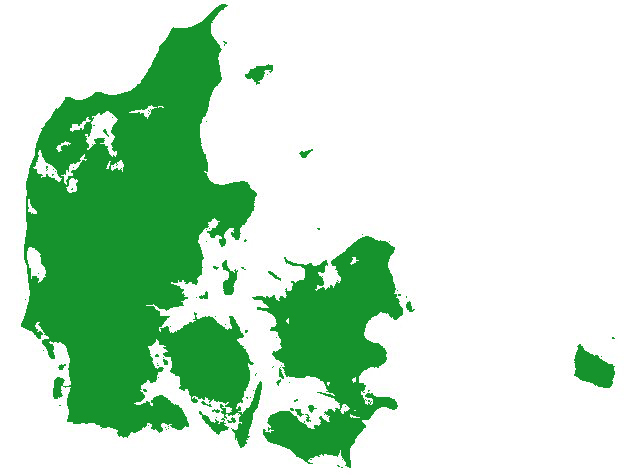 Aarhus Universitet, Bioscience
Aarhus Universitet, Agroøkologi
GEUS
Sorbisense a/s
Eurofins a/s
SEGES P/S
Foto: Bioscience
Målekoncepter udvikles fortre målesteder
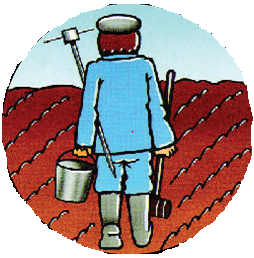 Rodzonen (N-min)
Dræn
Vandløb
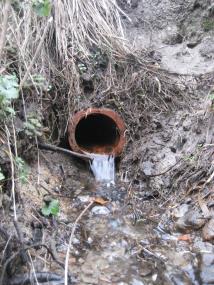 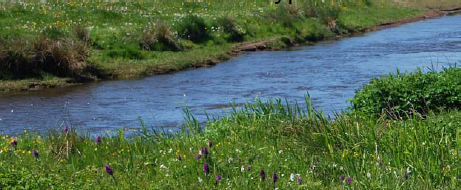 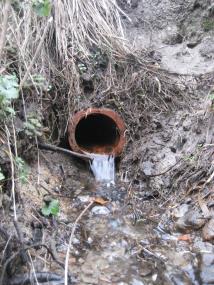 Stor interesse for målingaf kvælstofudledning!
Årsag til interesse for målinger:
Mistillid til modelberegninger og helegrundlaget for vandmiljøindsatsen.
Ønske om individuel kvælstofregulering ud fra den faktiske kvælstofudledning fra min bedrift ”Jeg vil reguleres ud fra hvad jeg gør”.
[Speaker Notes: Der har været en del debat om målinger som grundlag for regulering  af landbrugets kvælstofregulering.
I en spørgeundersøgelse i efteråret svarede halvdelen af landmændene, at de ville være interesserede i at anvende målinger som reguleringsgrundlag.
Indførelse af næringsstofbalancer eller grønne regnskaber har også været drøftet i mange år som en mulighed for at få en mere individuel regulering.
I industrien er miljøreguleringen jo også typisk individuel for den enkelte virksomhed.]
Gevinster ved kvælstofreguleringud fra målinger på bedriftsniveau
[Speaker Notes: Målinger sikrer, at man f.eks. Bliver belønnet for at have rigtigt effektive efterafgrøder eller en rigtig god gødningsudnyttelsen.

Målinger betyder også, at mange nye virkemidler kan tages i anvendelse – også selv om de ikke er officielt godkendte – når bare de er lovlige. Det kan f.eks. Være en række varianter af drænvandsvirkemidler – forskellige typer vådområder, randzoner med kvælstoffjernelse. Elller noget så enkelt som blot at lade drænvandet om vinteren løber ud over engen – i stedet for at drænene fører drænvandet helt ud til vandløbet. Det vil givetvis fjerne kvælstof, men den enkelte landmand bliver kun belønnet for det, hvis der måles.]
Udfordring 1: Fastsættelse af målsætninger på bedriftsniveau
Vandområdeplaner fastsætter målsætninger for kvælstofudledning på vandoplandsniveau
Regulering baseret på målinger på bedriftsniveau forudsætter målsætninger på bedriftsniveau eller meget lokal skala
Kræver nyt fagligt grundlag
Kræver ny lovgivning
6...|
5. november 2015
Udfordring 1: Fastsættelse af målsætninger på bedriftsniveau (2)
Ingen målretning ud fra retention
Delopland 2:
Areal: 1100 ha
Retention: 65 %
Mål: 14 ton Nfra landbrug
Udvaskning: 35 kg N/haUdledning: 21 kg N/ha
Delopland 1:
Areal: 1600 ha
Retention: 40 %
Mål: 33 ton Nfra landbrug
Udvaskning: 35 kg N/haUdledning: 12 kg N/ha
Hele vand-oplandet:
Areal: 4500 ha
Retention: 60 %
Mål: 63 ton Nfra landbrug(35/14 kg N/ ha)
Delopland 3:
Areal: 1800 ha
Retention: 75 %
Mål: 16 ton Nfra landbrug
Udvaskning: 35 kg N/haUdledning: 9 kg N/ha
7...|
5. november 2015
Udfordring 1: Fastsættelse af målsætninger på bedriftsniveau (3)
Stærk målretning ud fra retention
Delopland 2:
Areal: 1100 ha
Retention: 65 %
Mål: 15 ton Nfra landbrug
Udvaskning: 23 kg N/haUdledning: 14 kg N/ha
Delopland 1:
Areal: 1600 ha
Retention: 40 %
Mål: 23 ton Nfra landbrug
Udvaskning: 40 kg N/haUdledning: 14 kg N/ha
Hele vand-oplandet:
Areal: 4500 ha
Retention: 60 %
Mål: 63 ton Nfra landbrug(35/14 kg N/ ha)
Delopland 3:
Areal: 1800 ha
Retention: 75 %
Mål: 25 ton Nfra landbrug
Udvaskning: 56 kg N/haUdledning: 14 kg N/ha
8...|
5. november 2015
Udfordring 1: Fastsættelse af målsætninger på bedriftsniveau (4)
Hvad skal målsætninger for målt kvælstofudledning
på bedriftsniveau afhænge af?
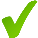 Målsætning for vandopland
Retention for delopland (ID15)
Jordtype / Dræning
Afgrødevalg
Husdyrgødning
?
?
?
?
Mulig løsning:
Fastsættelse af målsætninger for udledning på ID15 niveau
indtænkes i ny generel, målrettet arealregulering. Mål forudledning på ID15 niveau anvendes på bedriftsniveau.
9...|
5. november 2015
Udfordring 2: Geografisk afgrænsning af måleområde
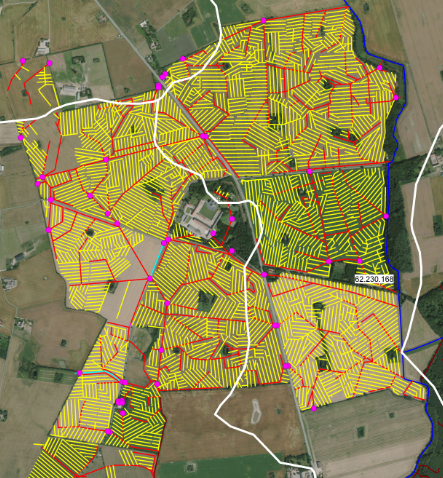 Systematiskdræning.
Drænopland kan
afgrænses.
Mange drænudløb.
Dyrt at måleafstrømning fra
alle drænudløb.
10...|
5. november 2015
Udfordring 2: Geografisk afgrænsning af måleområde (2)
Pletdræning.
Vanskeligt at
afgrænse
drænoplandet.
Ofte stort bidrag
af grundvand– evt. fra nabo.

Samme udfordring ved måling i grøfter og små vandløb.
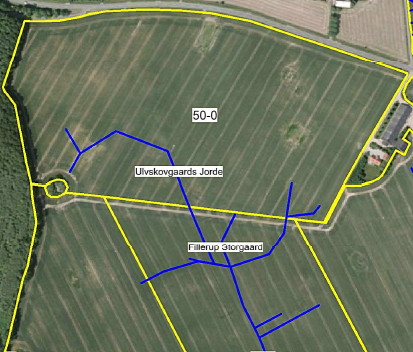 11...|
5. november 2015
Udfordring 2: Geografisk afgrænsning af måleområde (3)
Mulig løsning:
Måling i dræn: Krav til drænsystem / drænopland
Måling i vandløb: Som udgangspunkt på ID15 niveau eller større. Mindre skala er til intern, vejledende brug.
Flere bedrifter om ét måleresultatved måling i vandløb:
Retningslinjer for anvendelse af måleresultat(se senere)
Byrdefordeling, herunder omkostninger til målinger og kvælstofindsats baseres på privat aftale mellem bedrifterne.
12...|
5. november 2015
Udfordring 3: Krav til  målemetoder, målesteder og datahåndtering
Koncepter for måling i vandløb, dræn og rodzone (N-min) beskrives i GUDP projektet.
Trafiklys for måling på ID 15 niveau
Målesikkerhed i fht. vandføring og alder på udledt kvælstof
Krav til måling af henholdsvis afstrømning og koncentration (målehyppighed mv.).
Anbefalinger vedr. prøveudtagning (evt. certificerede prøvetagere) og datahåndtering (database).
Korrektion for kvælstofretention og evt. umålt udledning.
Klimanormalisering af måleresultat.
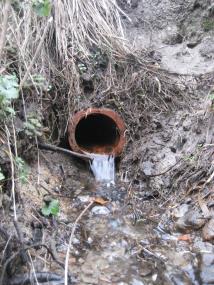 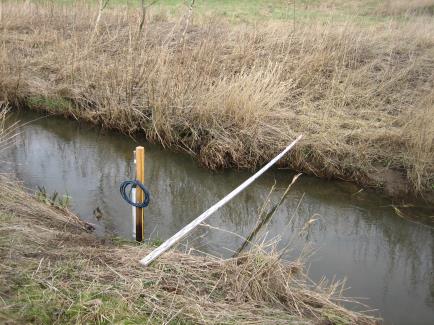 Foto: Bioscience
13...|
5. november 2015
Udfordring 4: Målinger som grundlag for kvælstof- og arealregulering
Hvordan omsættes måleresultater til rammerfor produktionen på den enkelte bedrift?
Målinger som kontrol – sanktioner ved overskridelser
Ingen krav til driftsplanlægning og brug af virkemidler
Juridisk gangbar?
Målinger som grundlag for mark- og gødningsplanlægning inkl. virkemidler
Krav til planlægning (metode og indhold) og beregninger. 
Planlægning skal bygge på historik og måledata.
Kontrol af gennemført driftsplanlægning.
Håndterer udfordring med flere bedrifter om ét målested.
Begge fremgangsmåder beskrives og afprøves
i GUDP projektet.
14...|
5. november 2015
Følgegruppe  for GUDP projekt om emissionsbaseret kvælstofregulering
Repræsentanter i følgegruppen:
NaturErhvervstyrelsen: Mette Fischmann
Naturstyrelsen: Peter Kaarup
Miljøstyrelsen: (ikke svaret)
DCE: Poul Nordemann Jensen
L&F: Erik Jørgensen og Lise Johnsen
Mangler svar fra DN og DCA.
Evt. kombinere følgegruppe / netværksgruppe 
med ophæng til Partnerskabet.
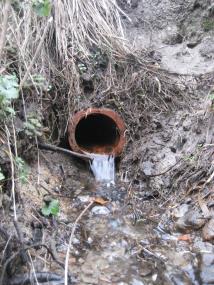 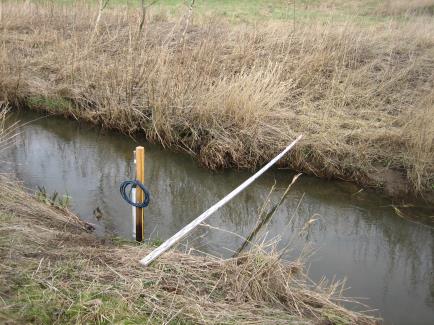 Foto: Bioscience
15...|
5. november 2015